קהילת מהלכי"ם - מעלים את הרף לכיתות מתמטיקהחורפיש-אלבשאאר
מפגש 5, 22/5/2022
ג'ייסון קופר, מכון ויצמן
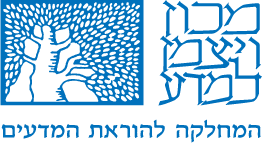 הפעלות – שיתוף רפלקטיבי
מכפלת אורכים
בהינתן שני קטעים, האם תוכלו לבנות קטע שאורכו מכפלת שני הקטעים הנתונים?

אלכס ורות דנו בבעיה. רות טענה שהבעיה לא הגיונית, כי ניתן למדוד פעם בסנטימטרים ופעם במילימטרים, ולקבל בכל פעם מספרים אחרים. אלכס טען שאין בכלל בעיה, וכמו שאפשר לחבר אורכים אפשר גם להכפיל אותם: אפשר להתייחס לאורך כמספר ללא יחידות, להכפיל את שני המספרים, ולבנות קטע חדש שאורכו יהיה המכפלה, באותן יחידות המידה בהן נמדדו שני הקטעים המקוריים. 
מה דעתכם על שתי העמדות? תנו דוגמה שמחזקת את אחד הטיעונים
מכפלת אורכים
היעזרו ביישומון כדי לבנות קטע שאורכו מכפלת שני הקטעים הנתונים.
https://www.geogebra.org/m/rymkhjgu
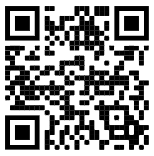 מכפלת אורכים – מה עוד אפשר לשאול?
כיצד משתנה הבנייה אם האורך של אחד הקטעים קטן מ- 1?
כיצד משתנה הבנייה אם האורכים של שני הקטעים קטן מ- 1?

https://www.geogebra.org/m/rymkhjgu
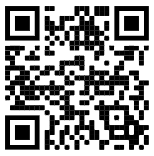 משוב קצר על המפגש
https://forms.gle/a6kbyP7dbDk5bbsh7
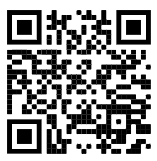